Comenius 2015
Anglicko
Pondelok
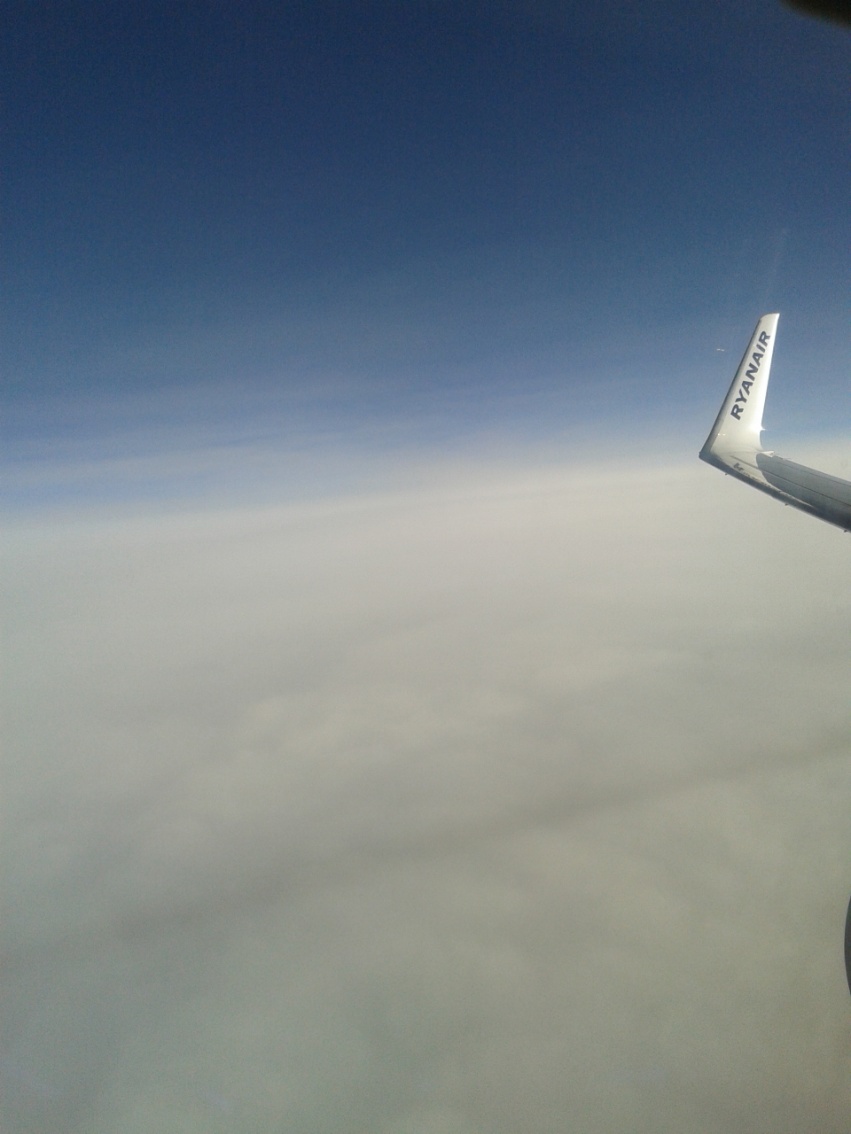 Toto je môj prvý let, ktorého som sa tak strašne obával....
A predsa bol super......
Utorok Škola
Po príchode sme sa v škole rozdeľovali  na skupiny, ja som bol v skupine s pani učiteľkou Turčekovou, s Dávidom a s Vanesou
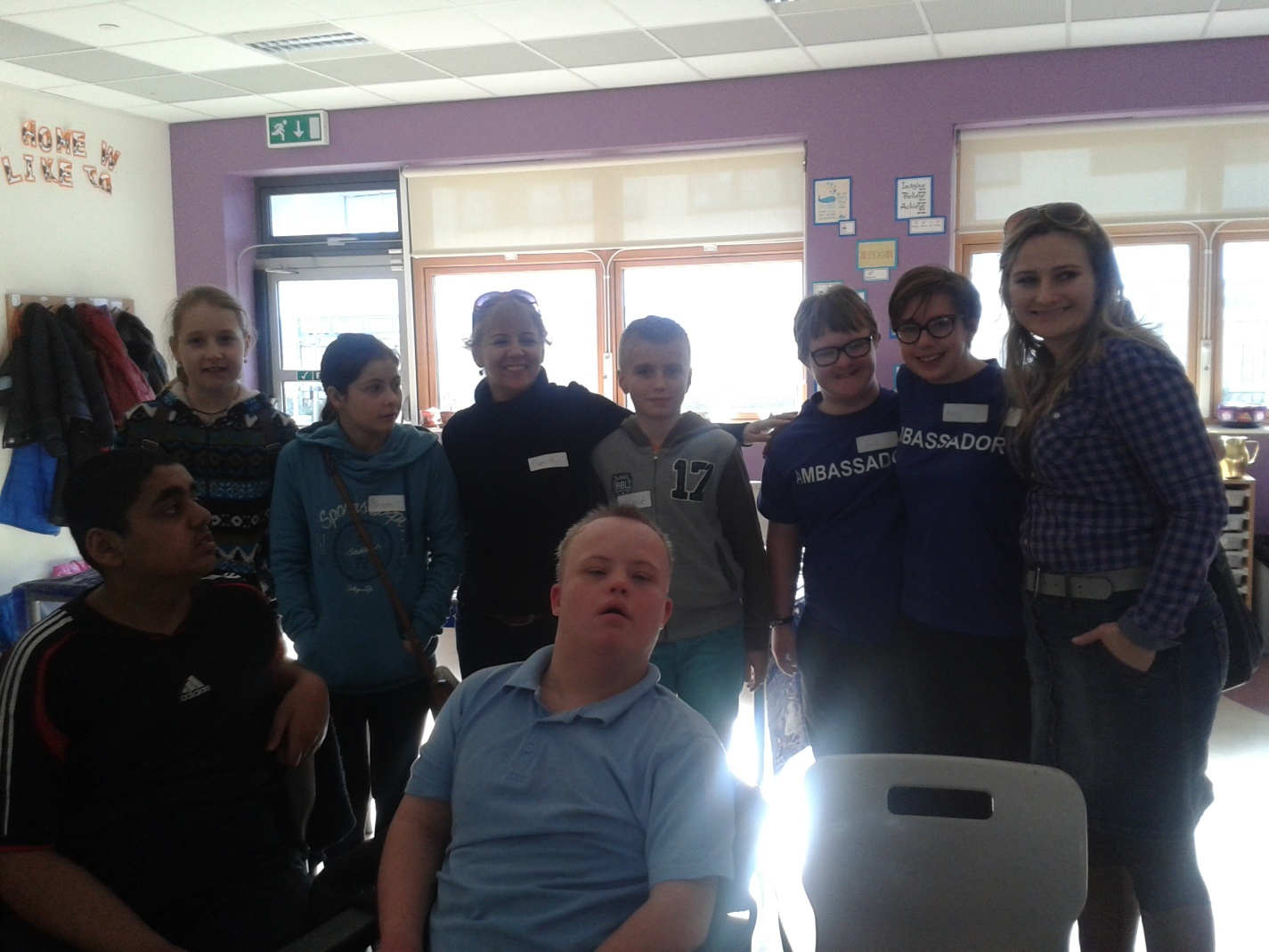 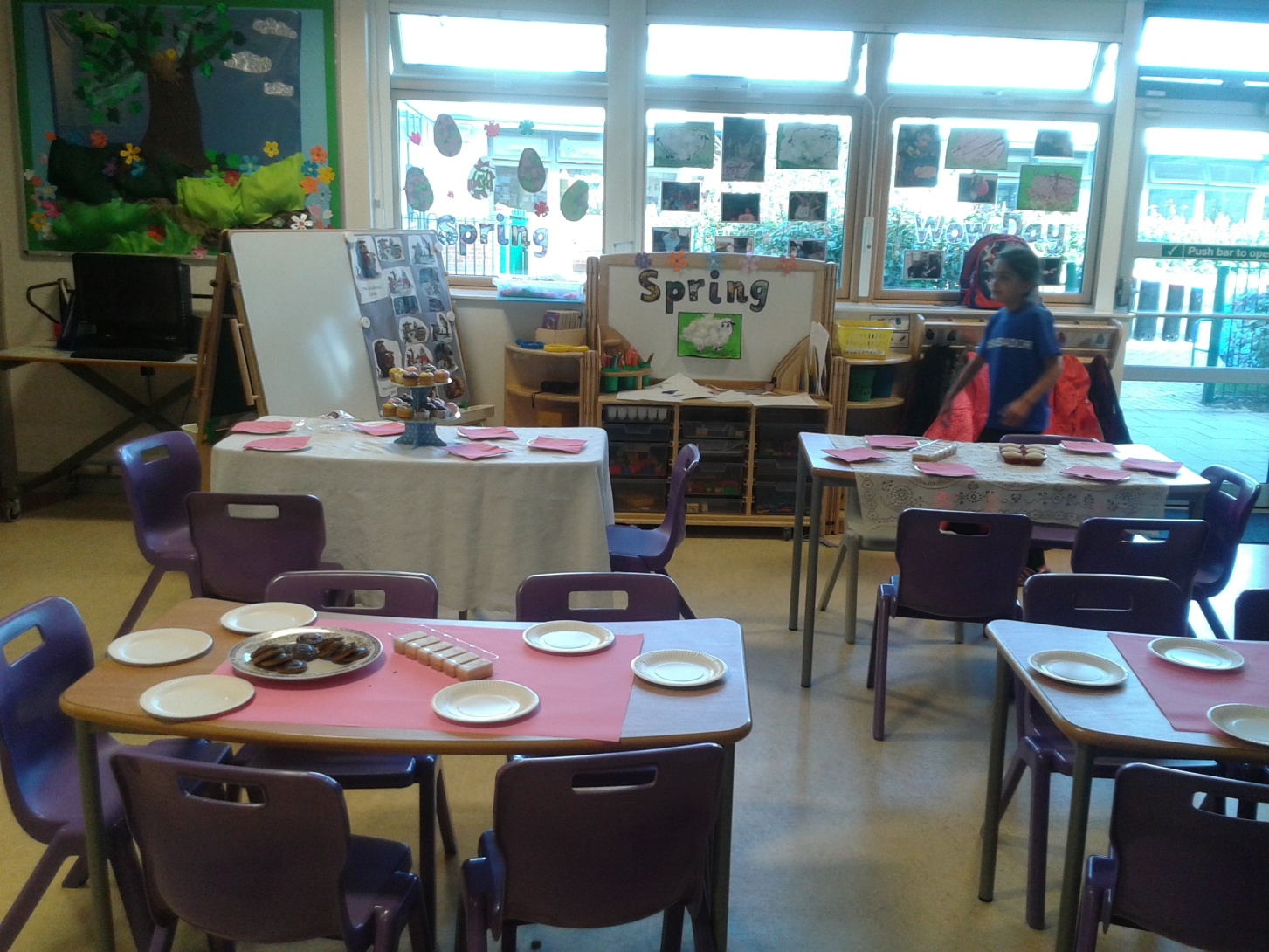 ....kuchyňa v škole...
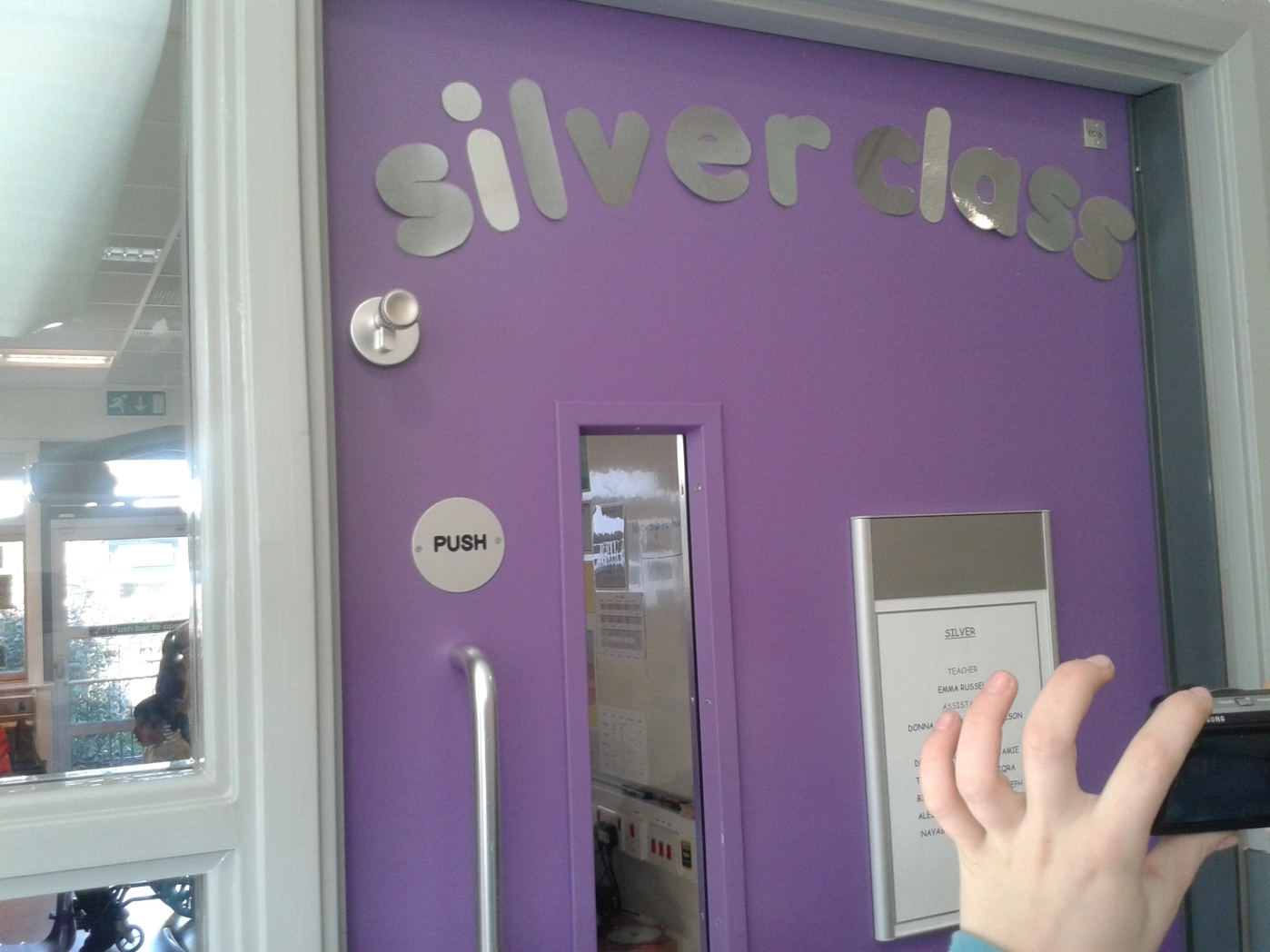 Triedy sú rozdelené na strieborné , zlaté a diamantové........pre ľahšiu orientáciu detí v škole.
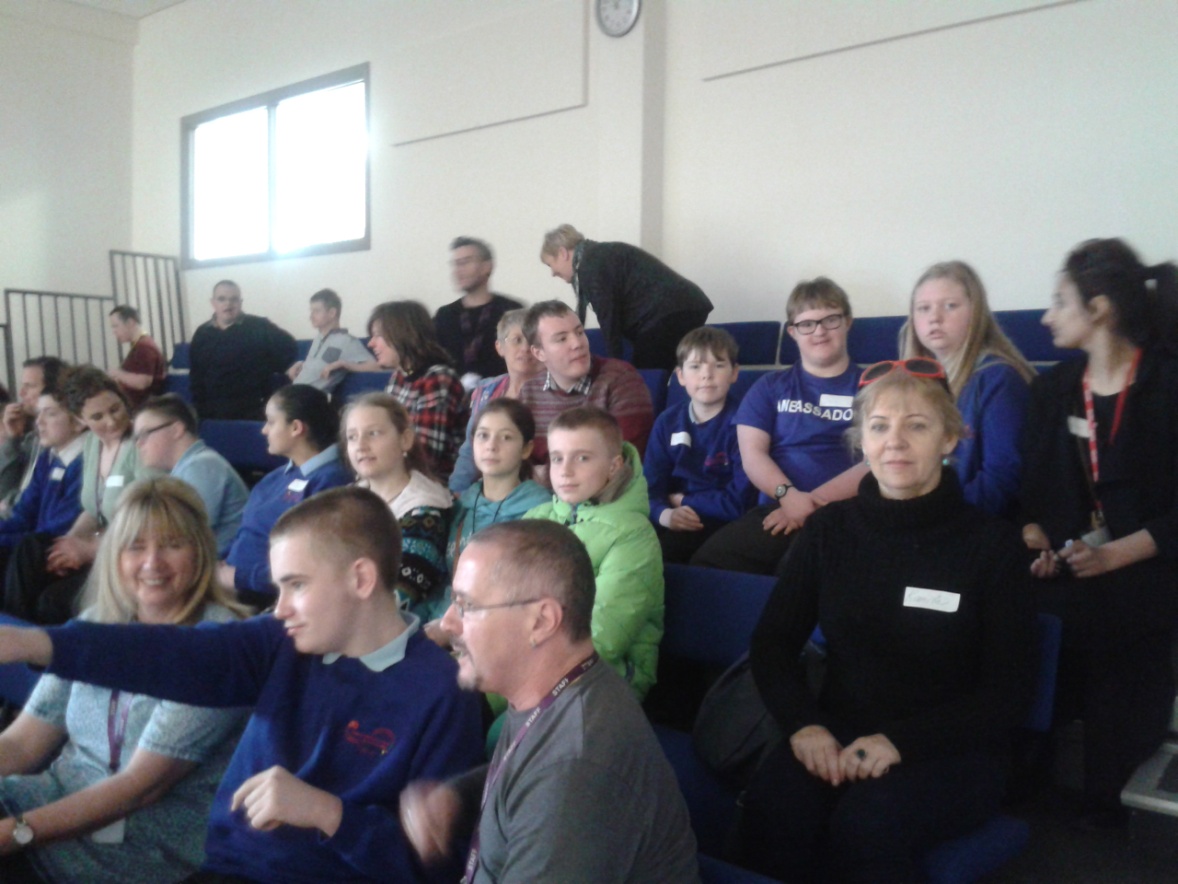 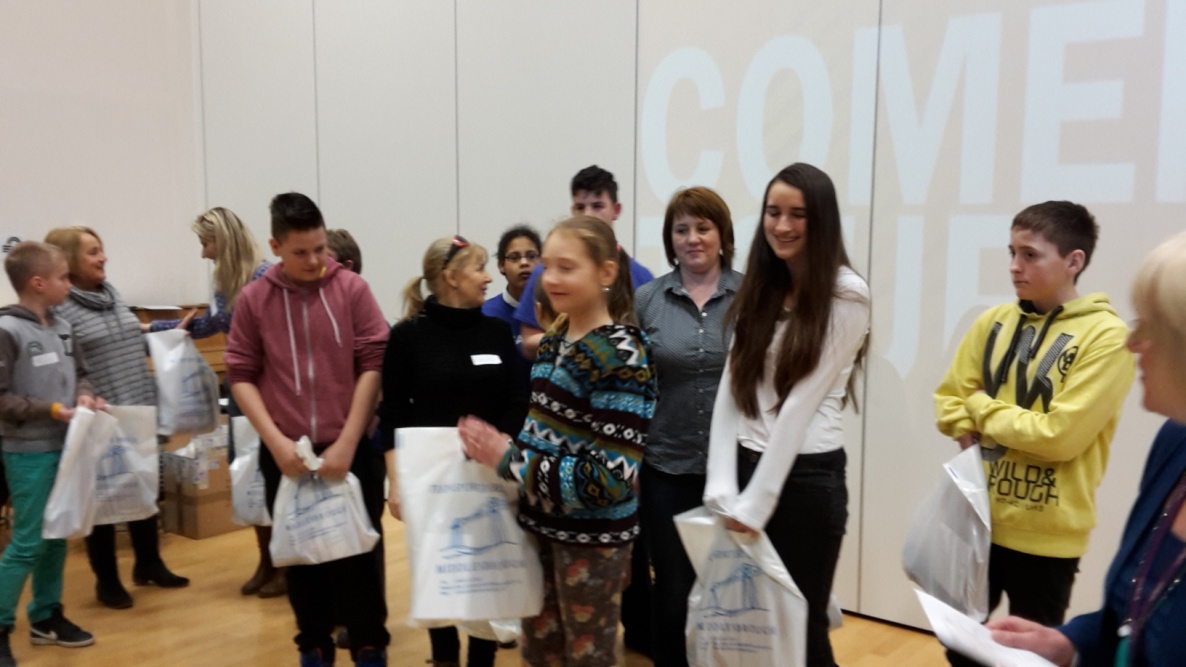 Predstavenie žiakov zo školy a rozdávanie darčekov každej krajine....
Štadión Middlesbrough
...miestnosť, kde nahrávajú a   fotia  futbalistov z klubu Middlesbrough......
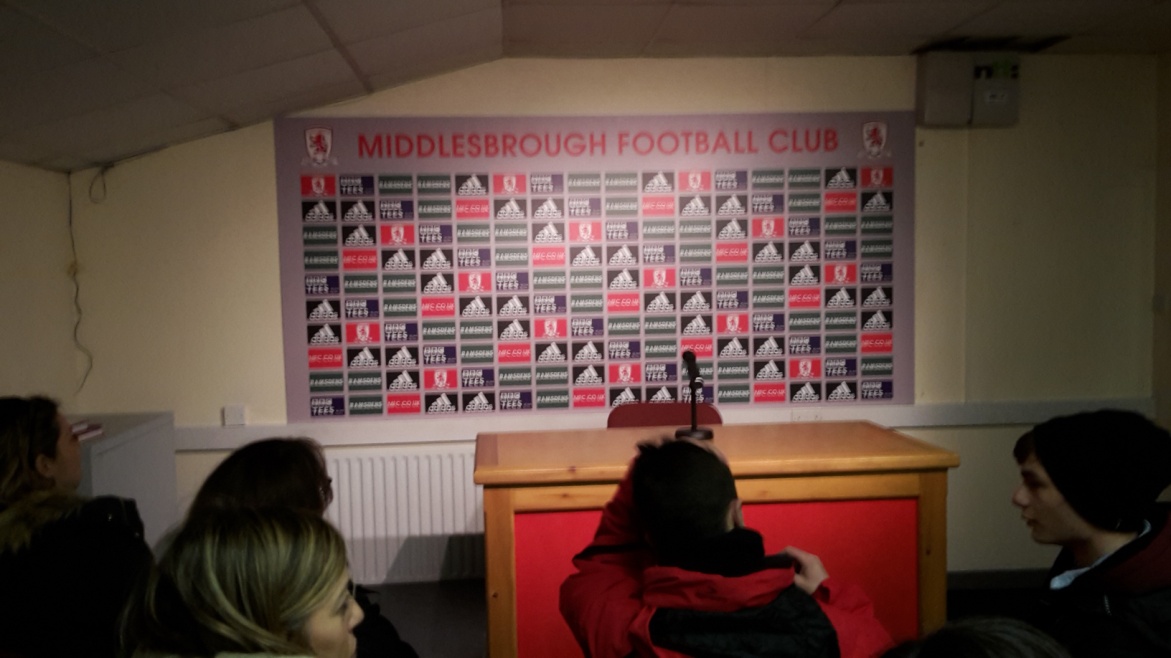 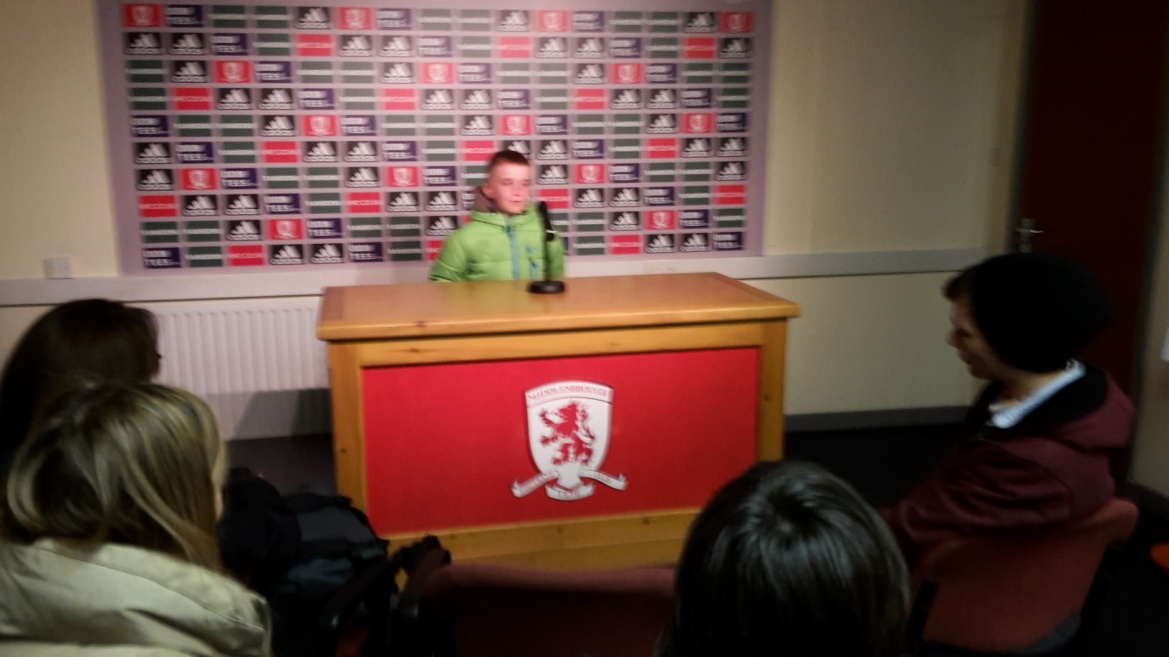 ..a fotili sme sa aj....
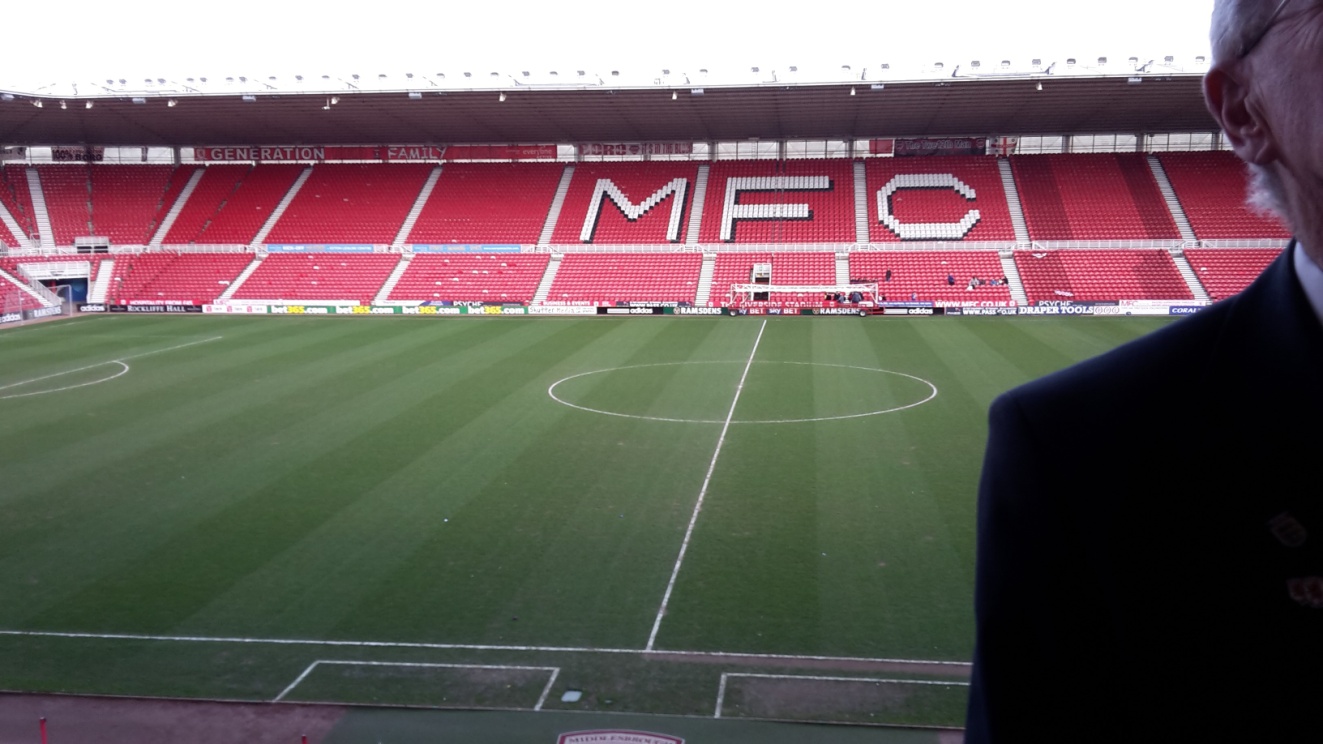 štadión Middlesbrough
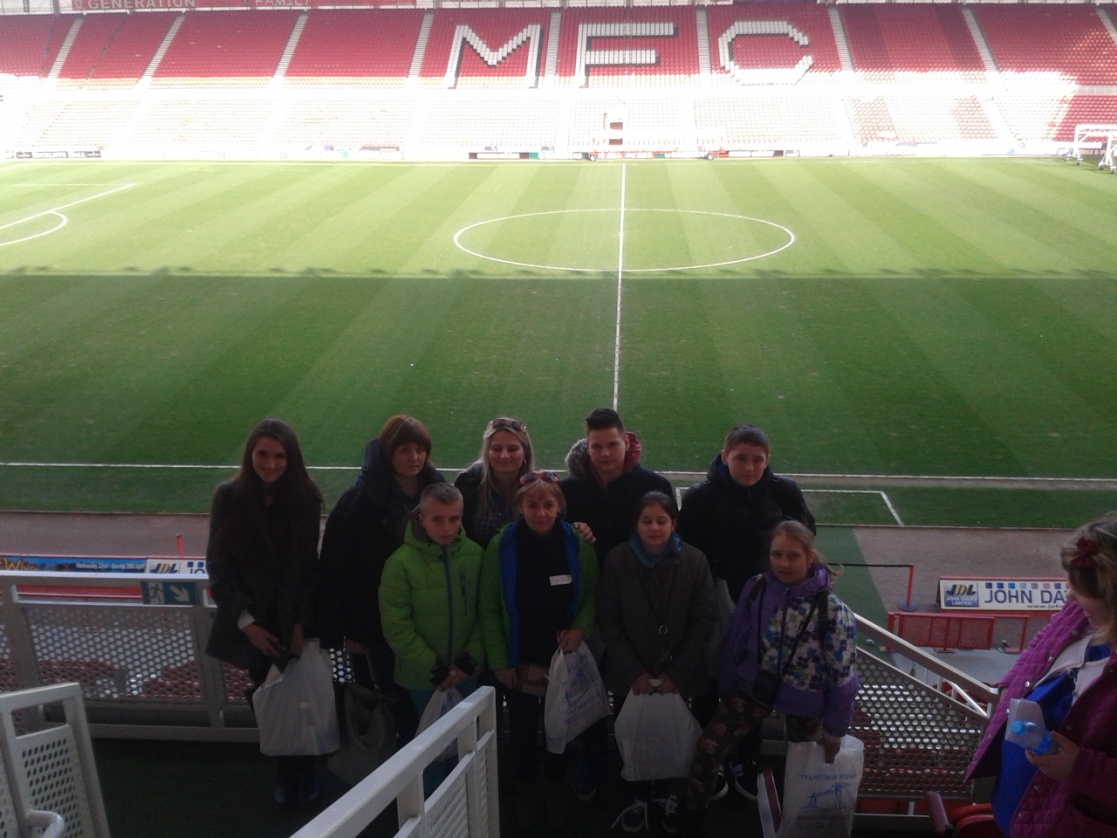 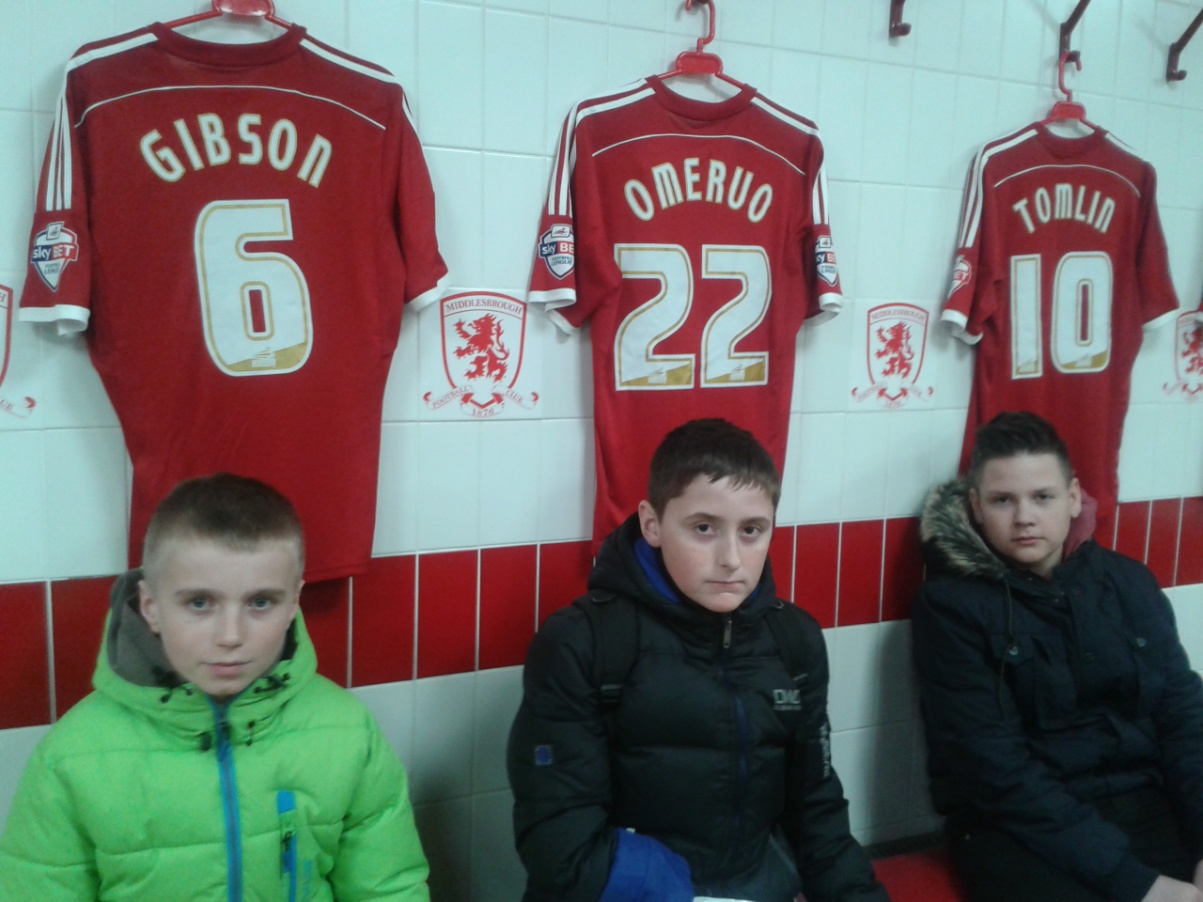 Dresy hráčov.....
Bowling Hollywood Bowl
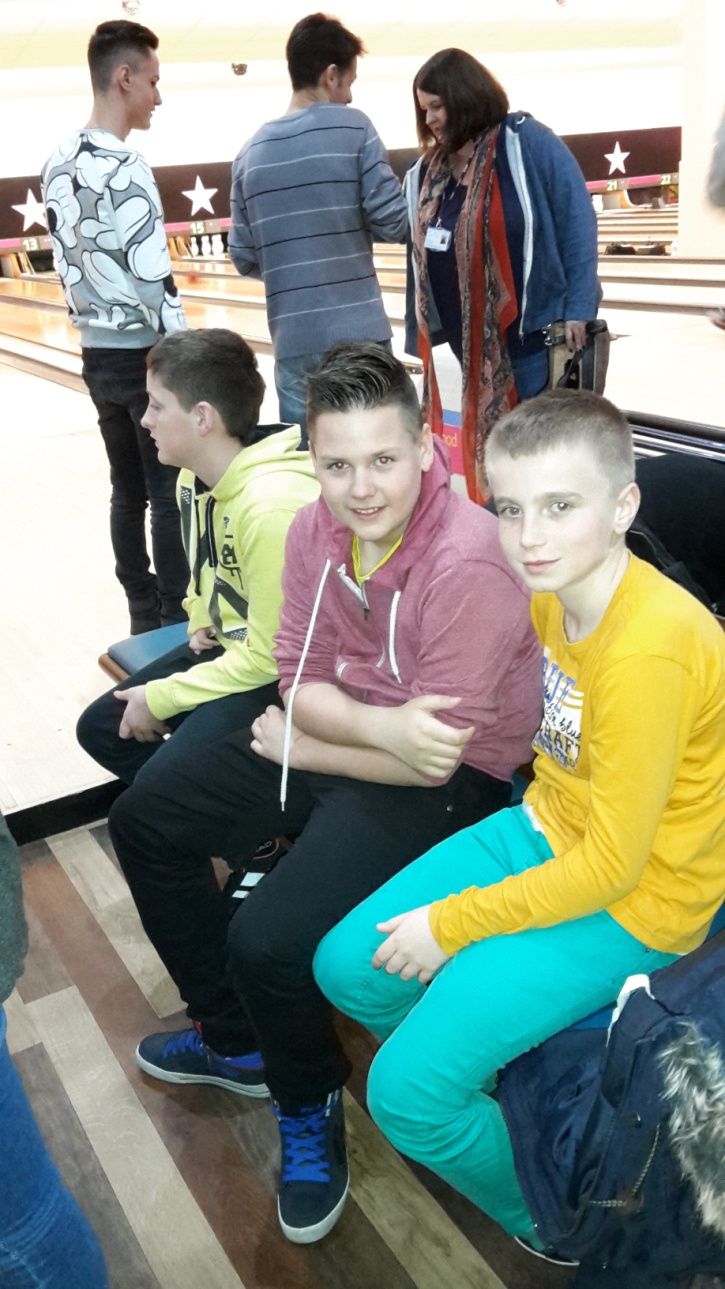 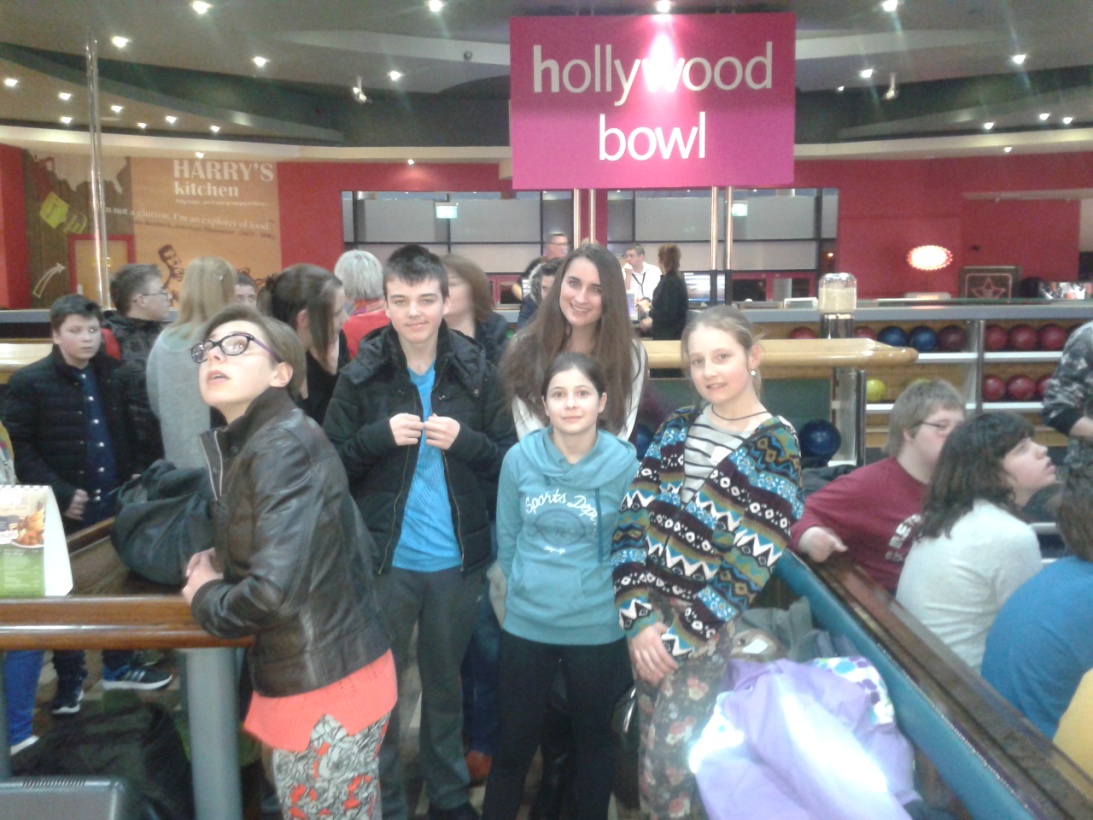 Tento deň bol bomba, prvý krát som hral bowling ... :..., ale išlo mi to fajn ...
Reydale Museum
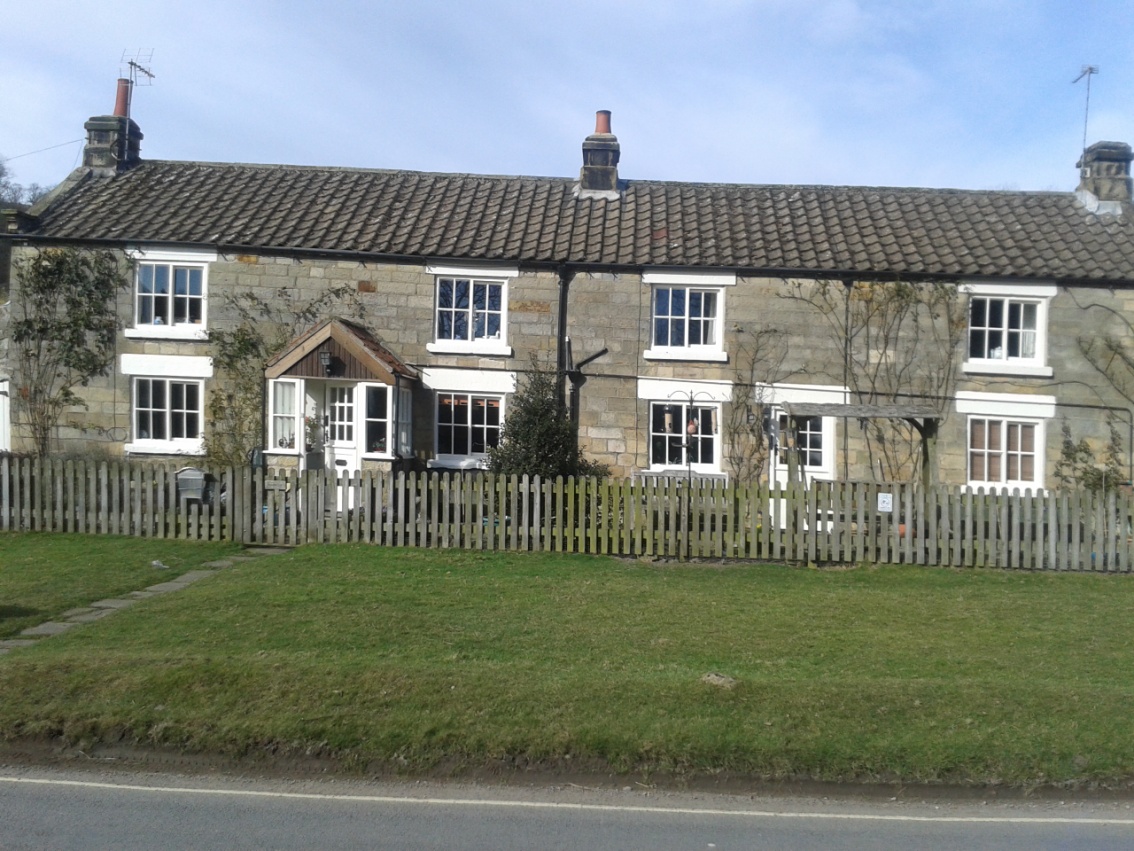 .... na toto si moc nepamätám....
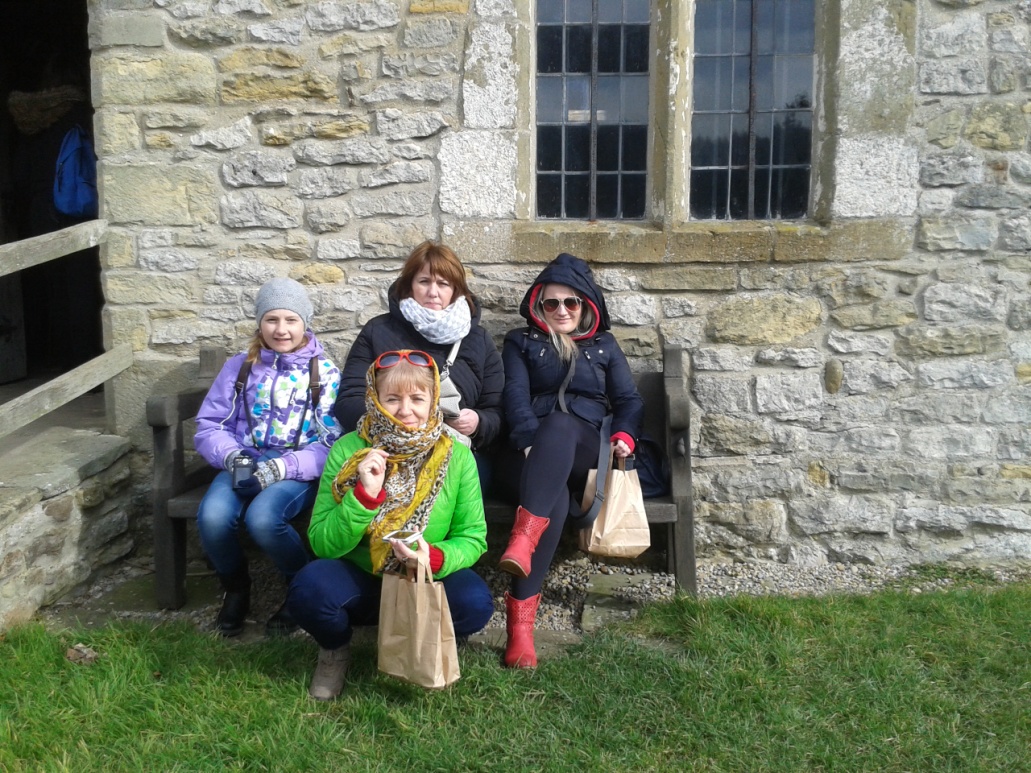 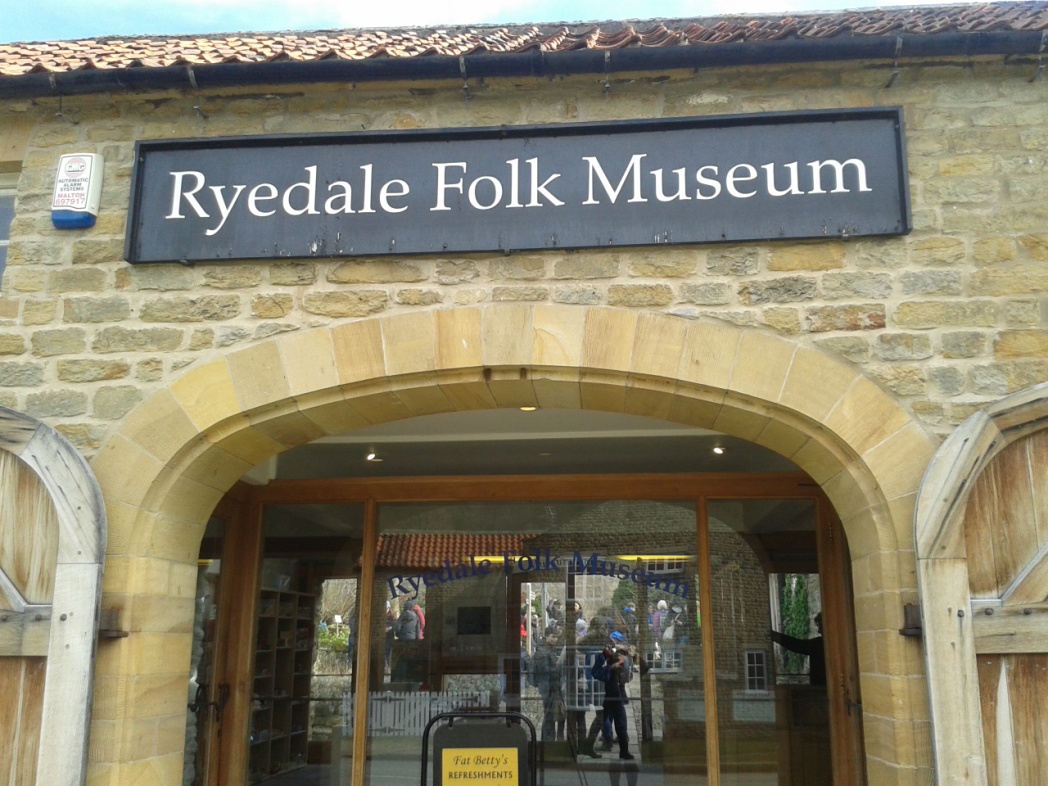 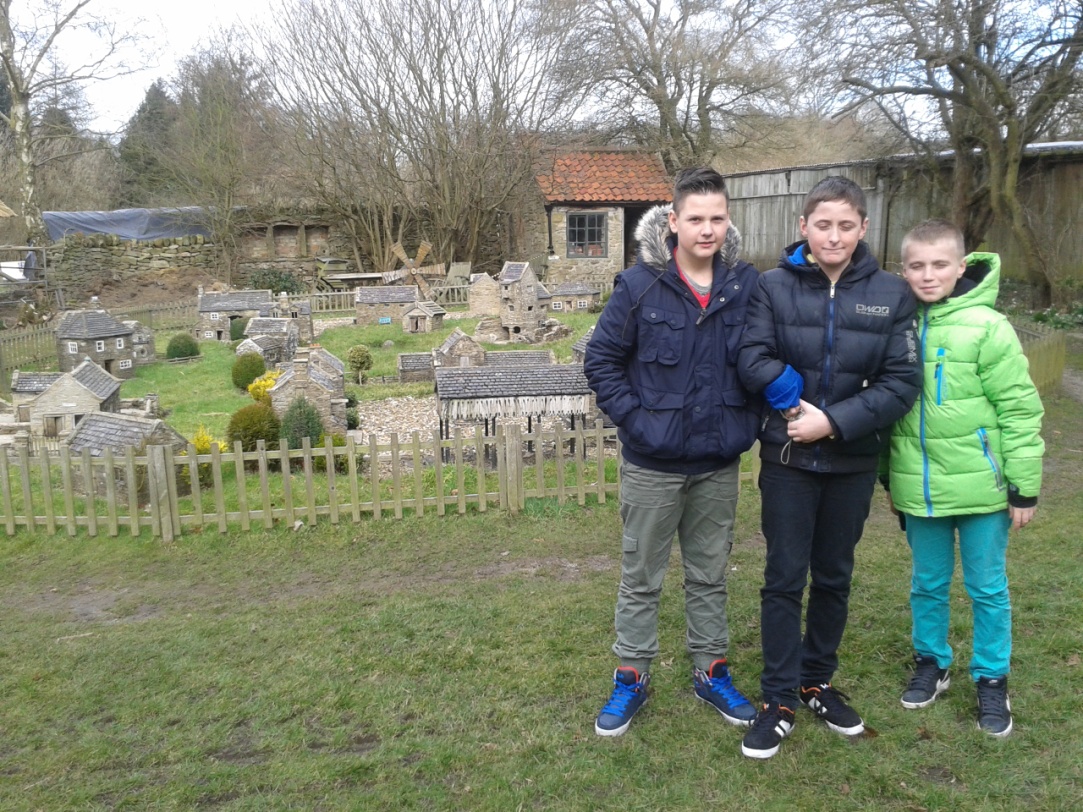 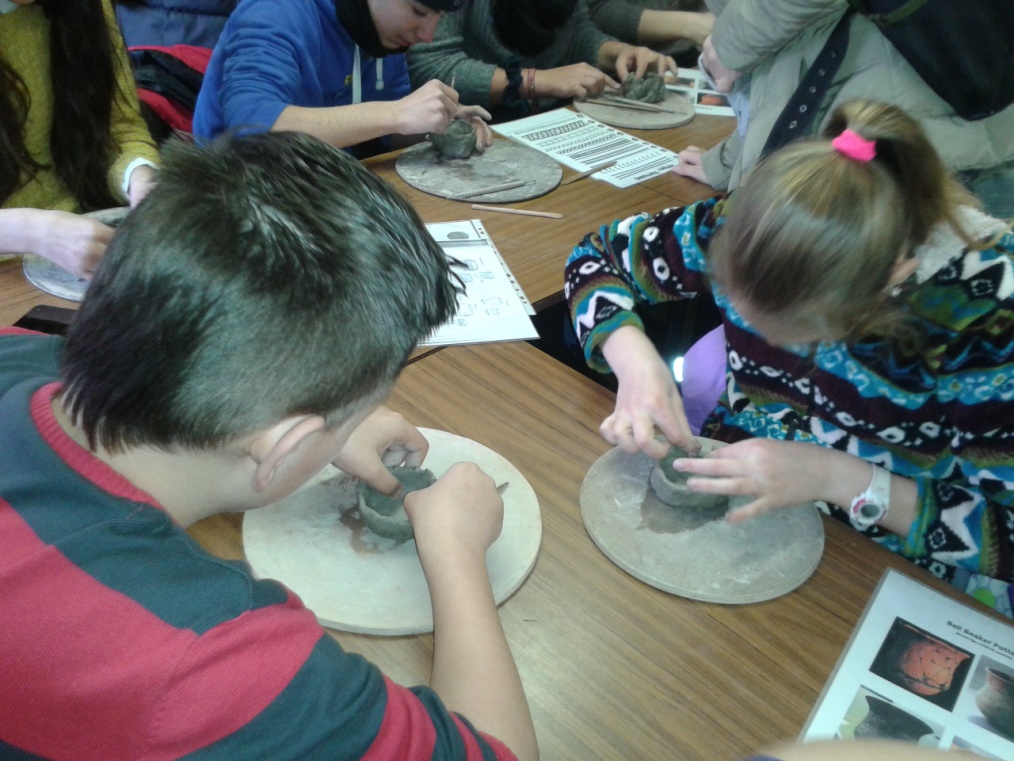 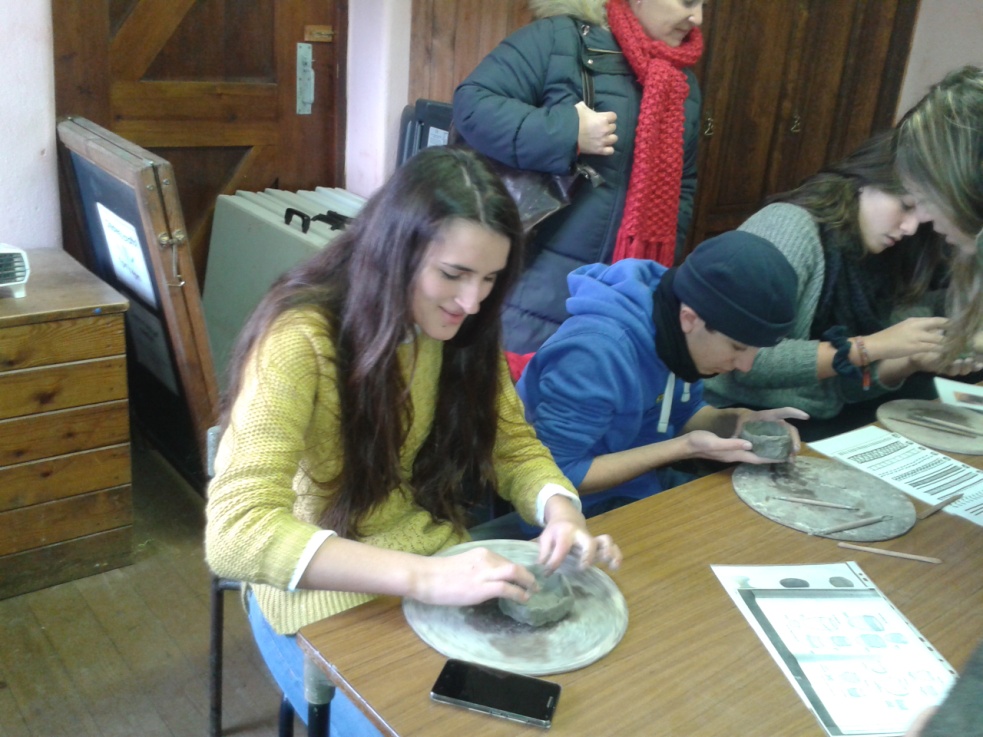 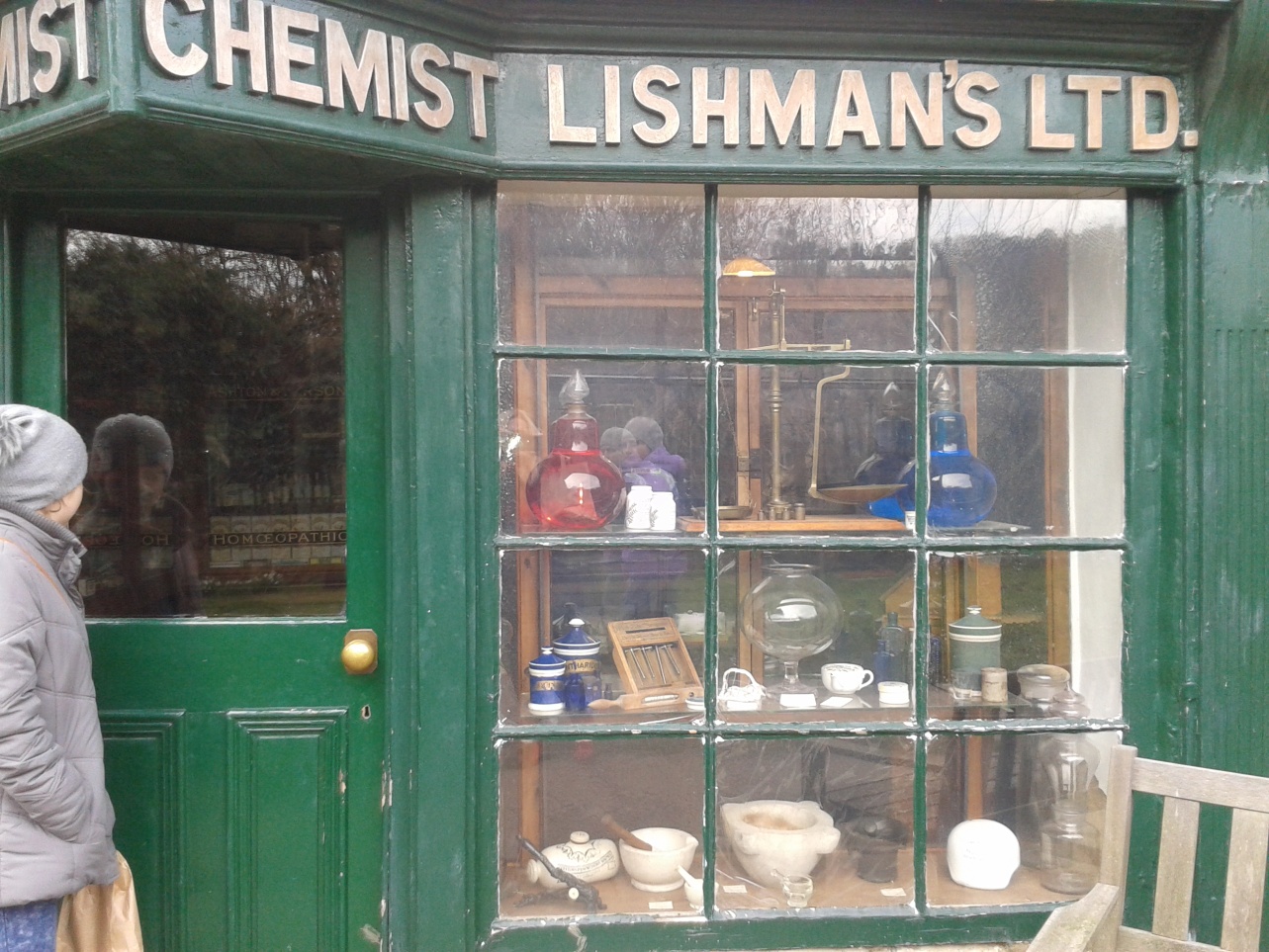 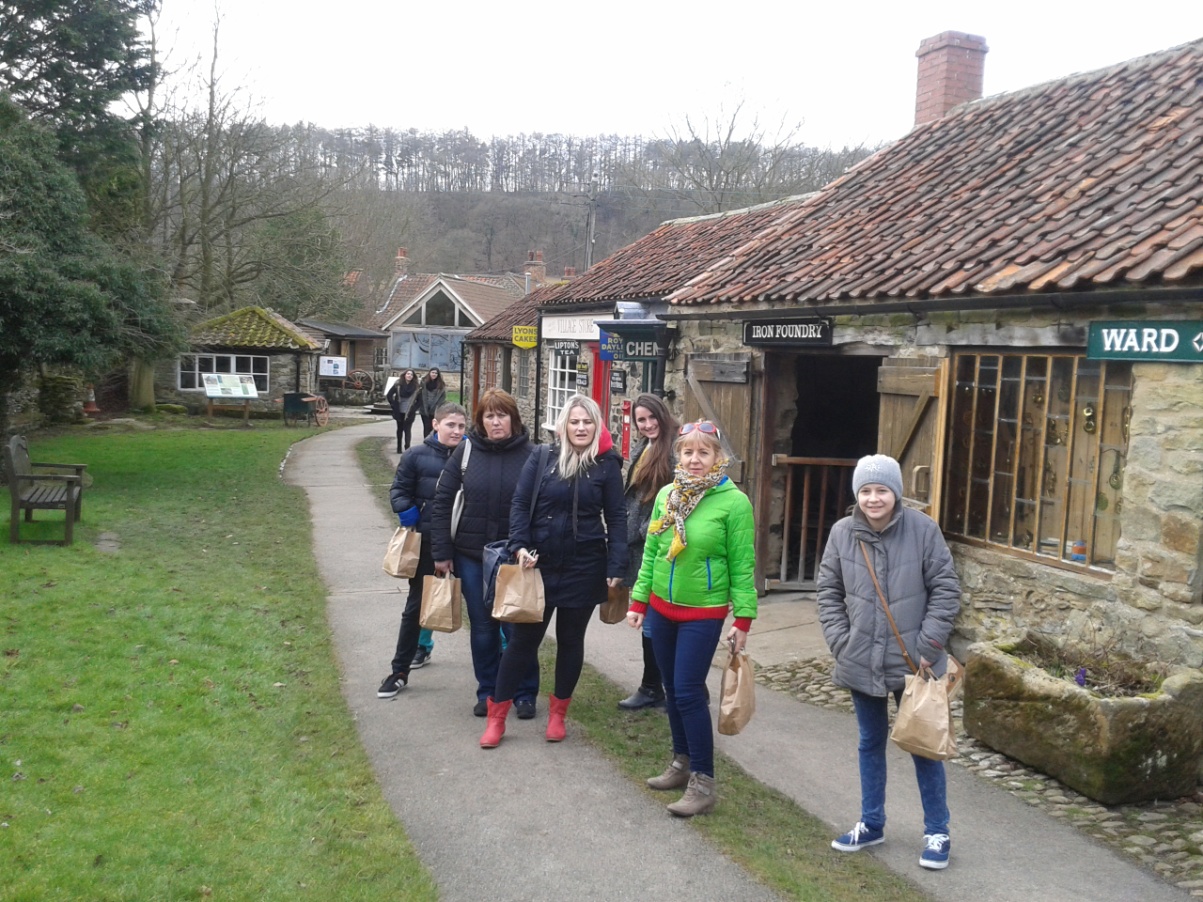 Dielne v škole
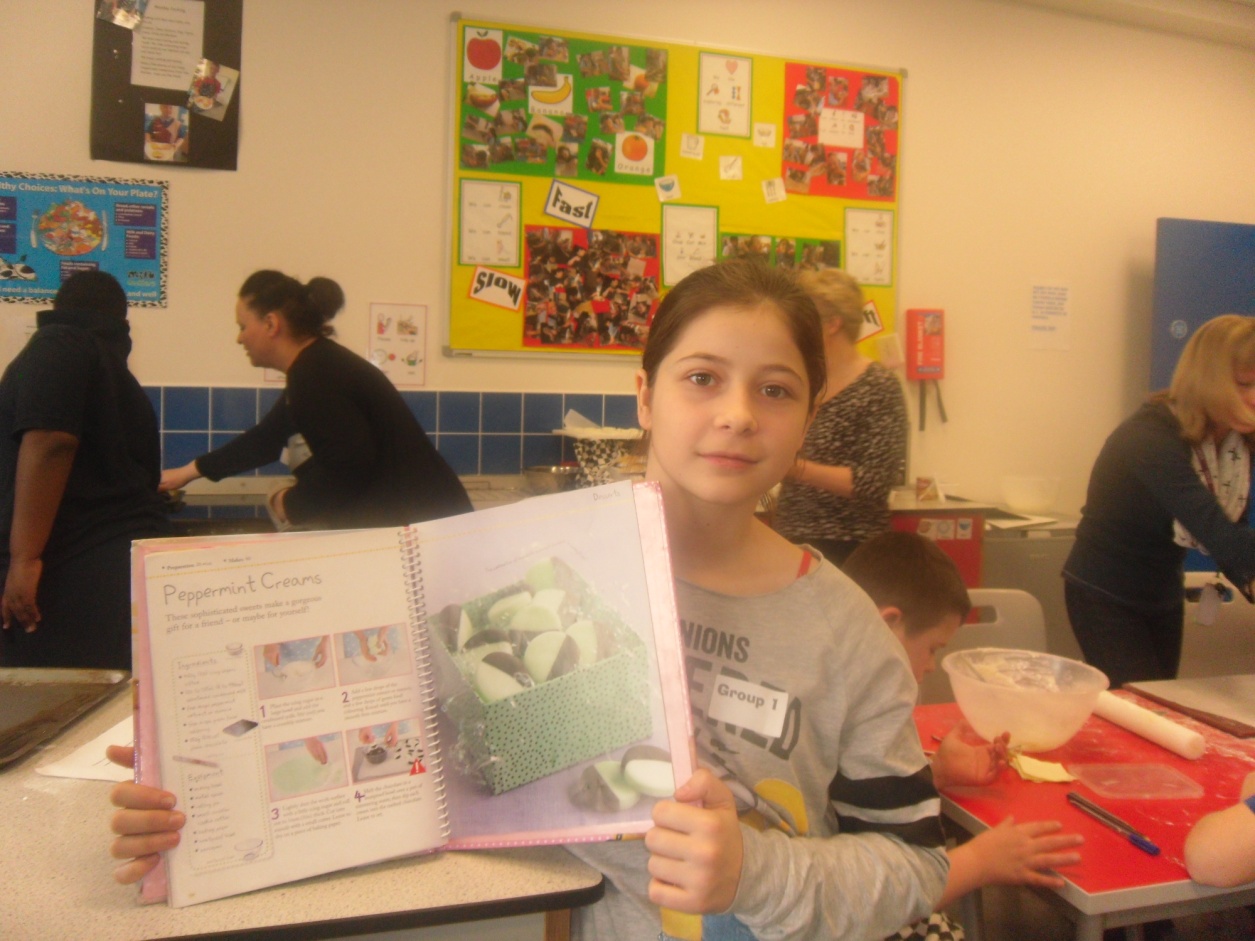 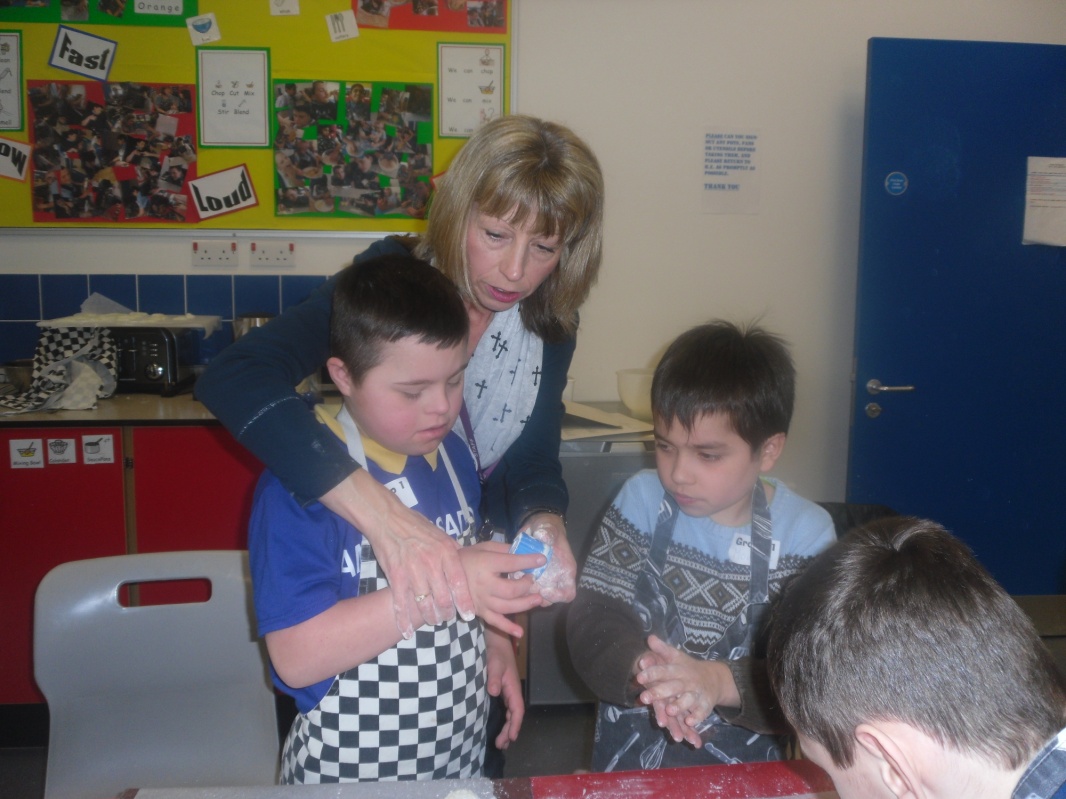 ....  s deťmi tunajšej školy
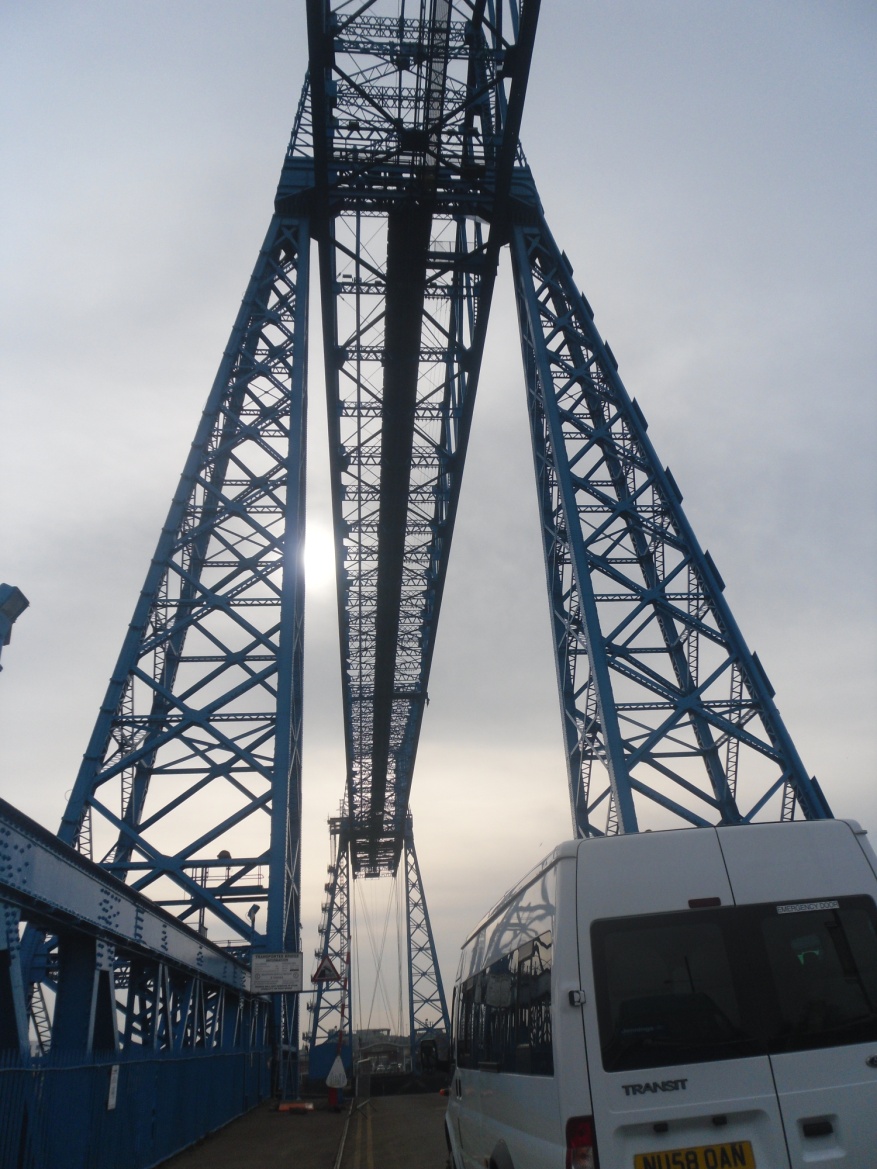 Veľmi známy Middlesboghský most...
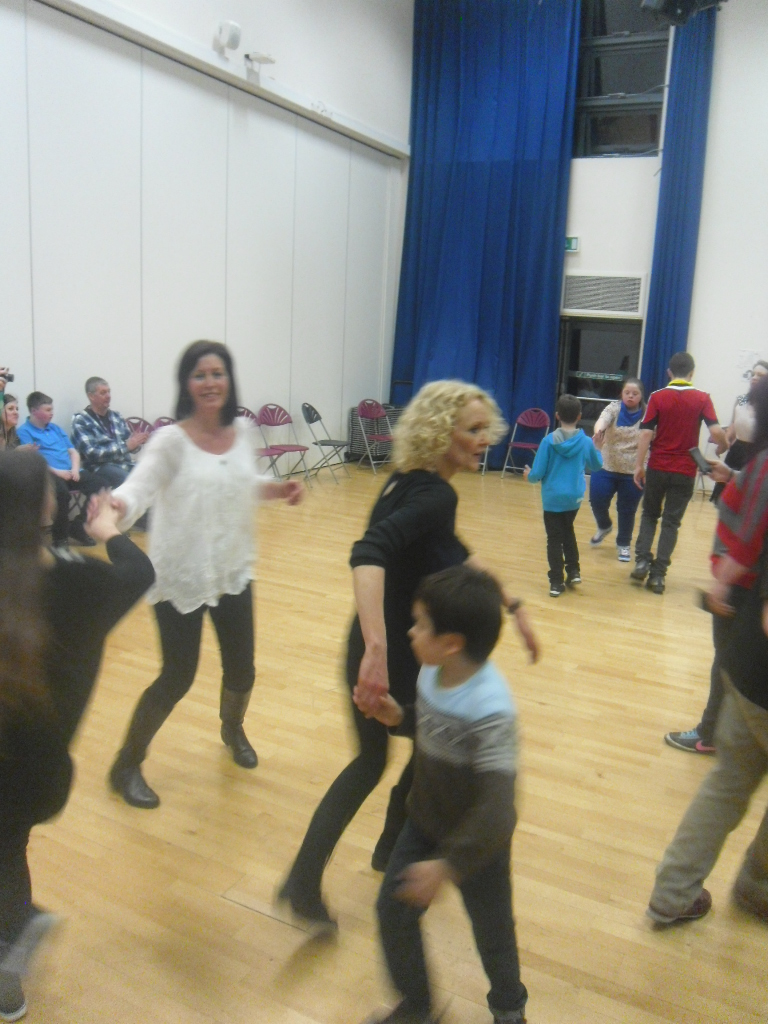 Spoločná párty      .....a tradičné tancovanie...
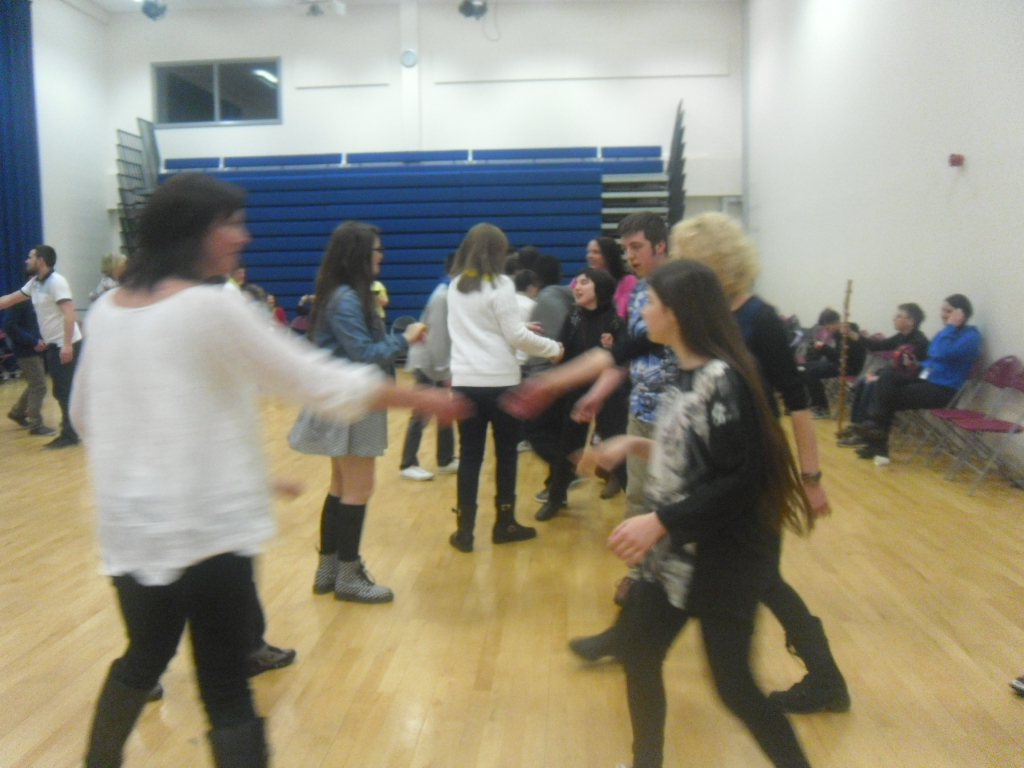 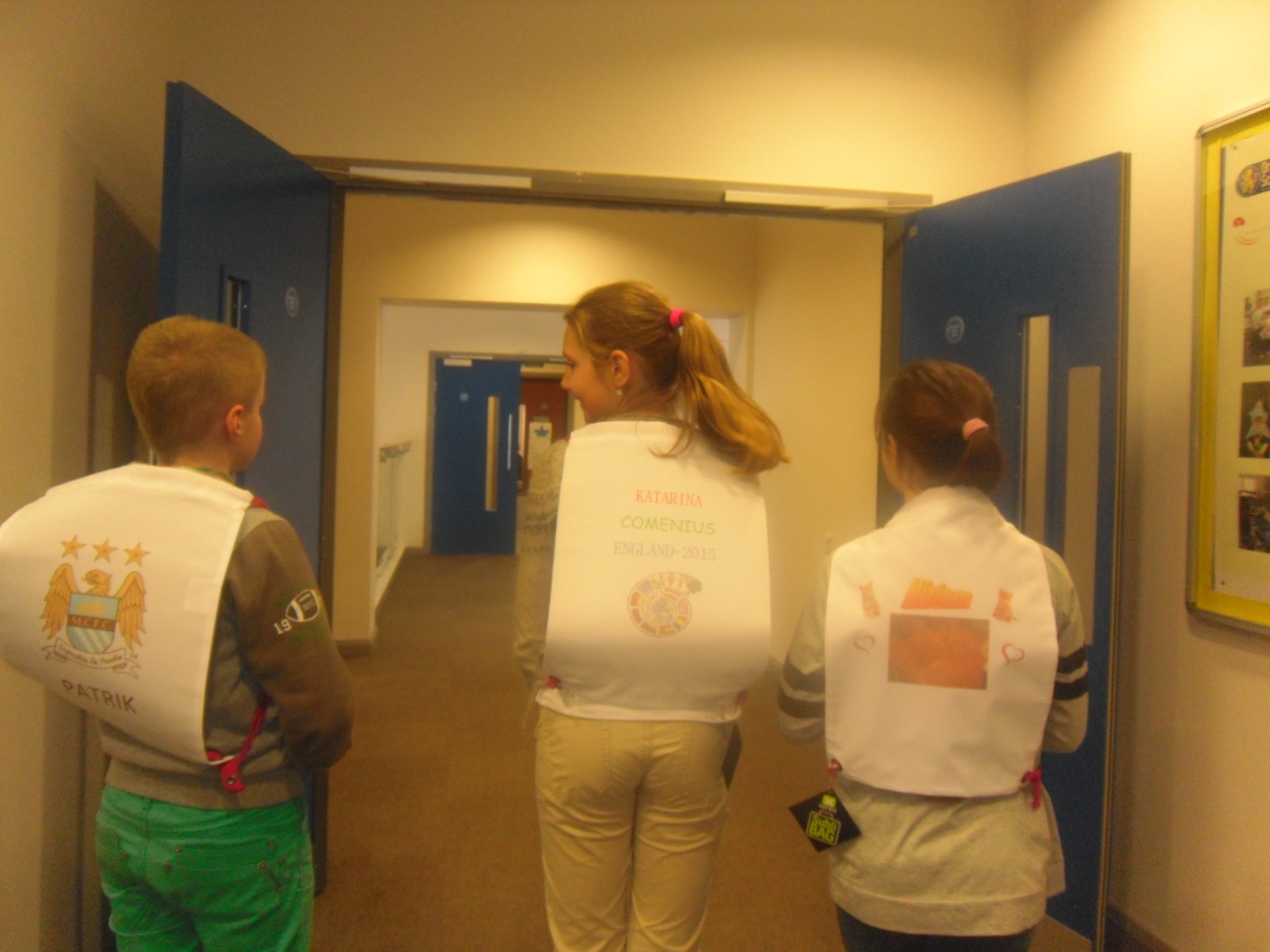 V škole sme si urobili tašky podľa vlastnej fantázie.......ako spomienku.
Rybárske mesto Whitby
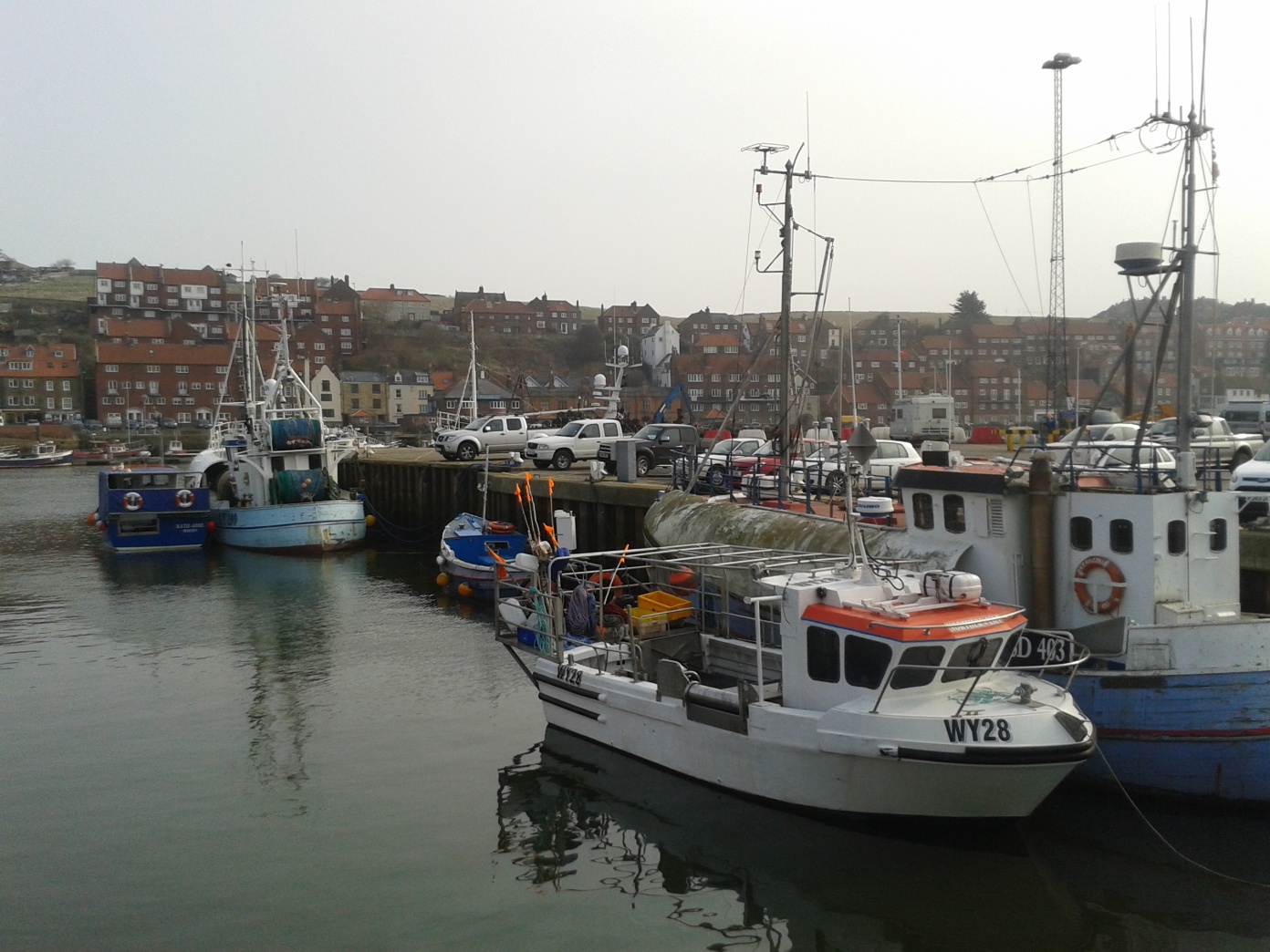 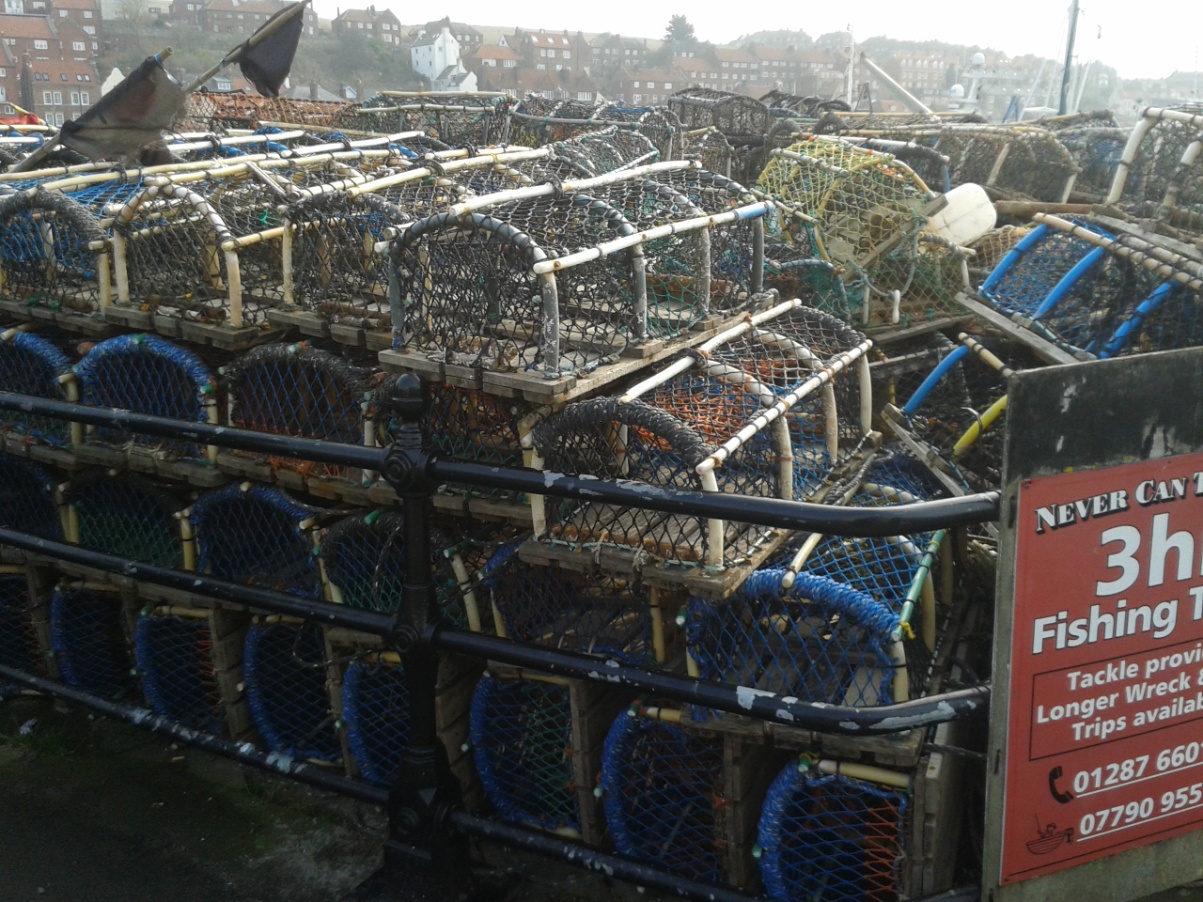 Klietky sa dajú požičať a môžeme ísť na rybky...
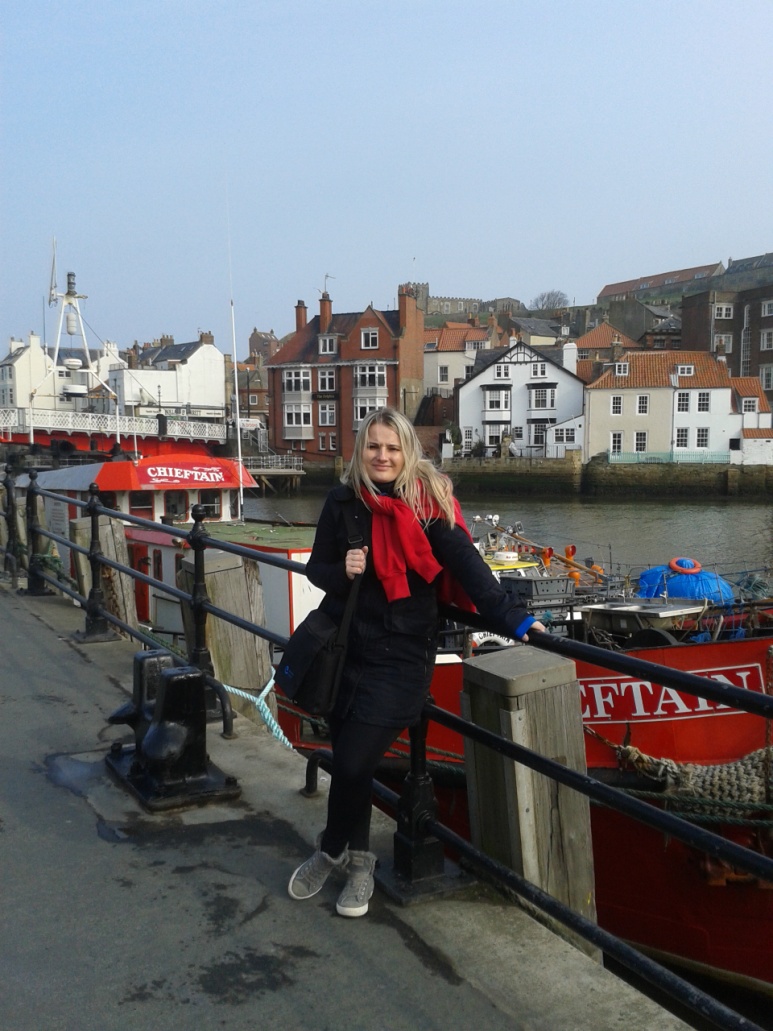 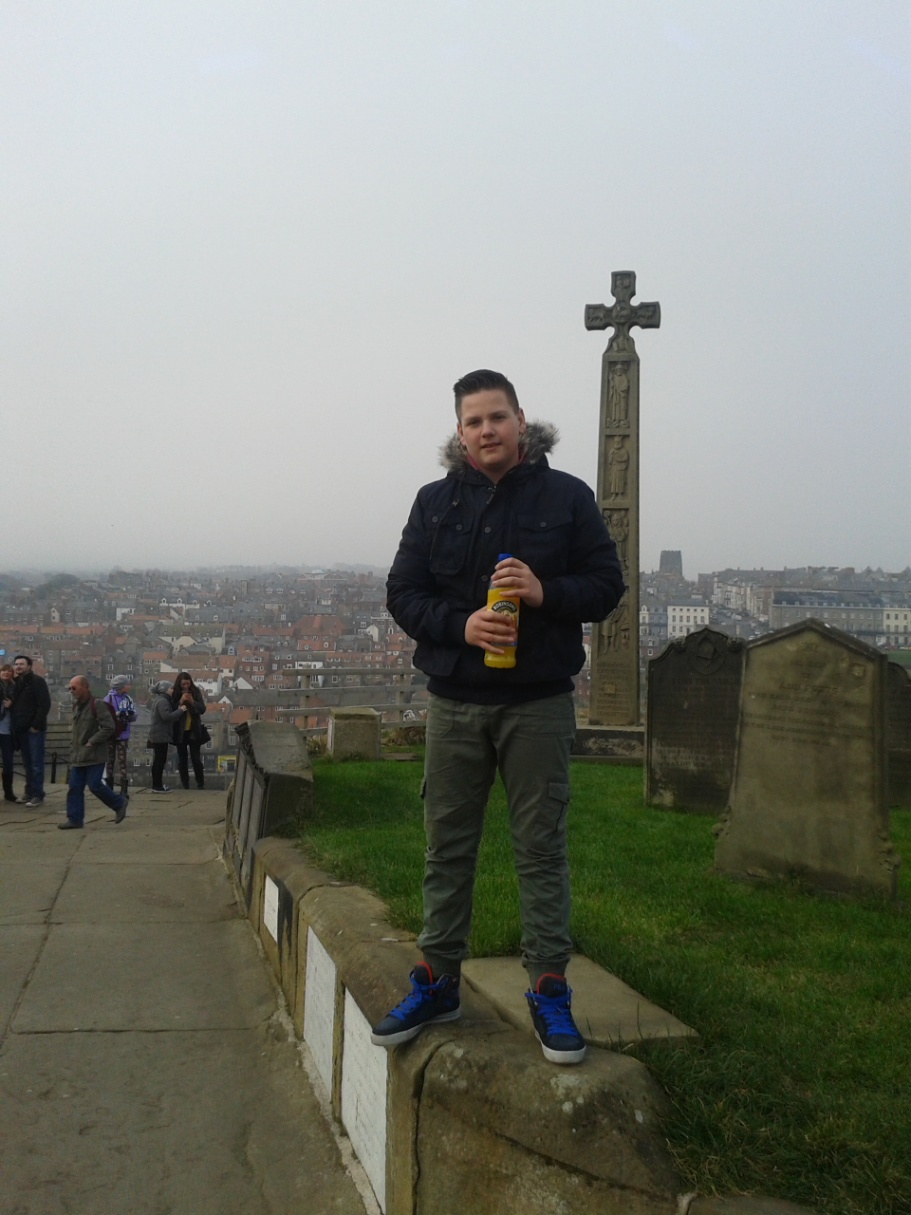 Katedrála ??? Také niečo .....
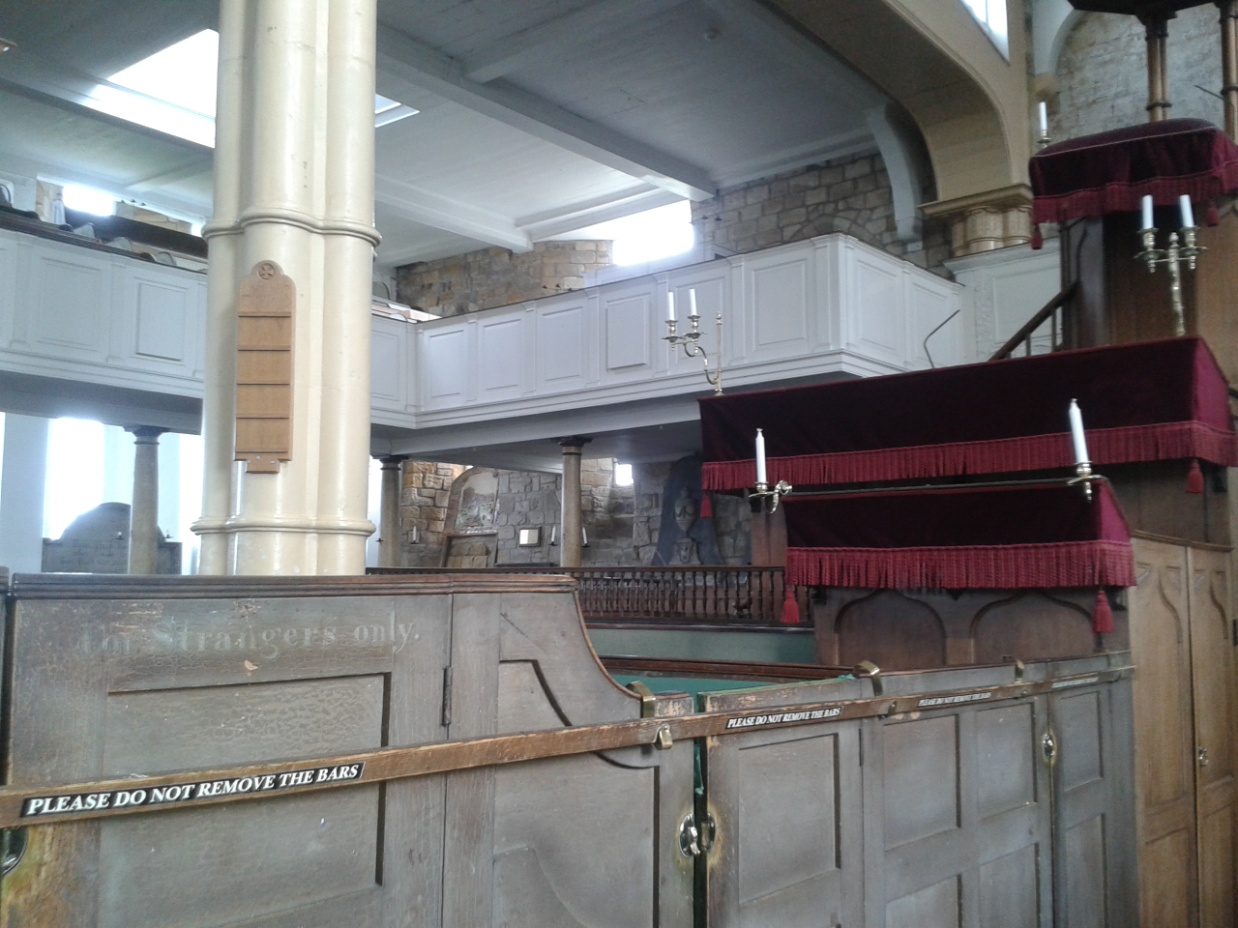 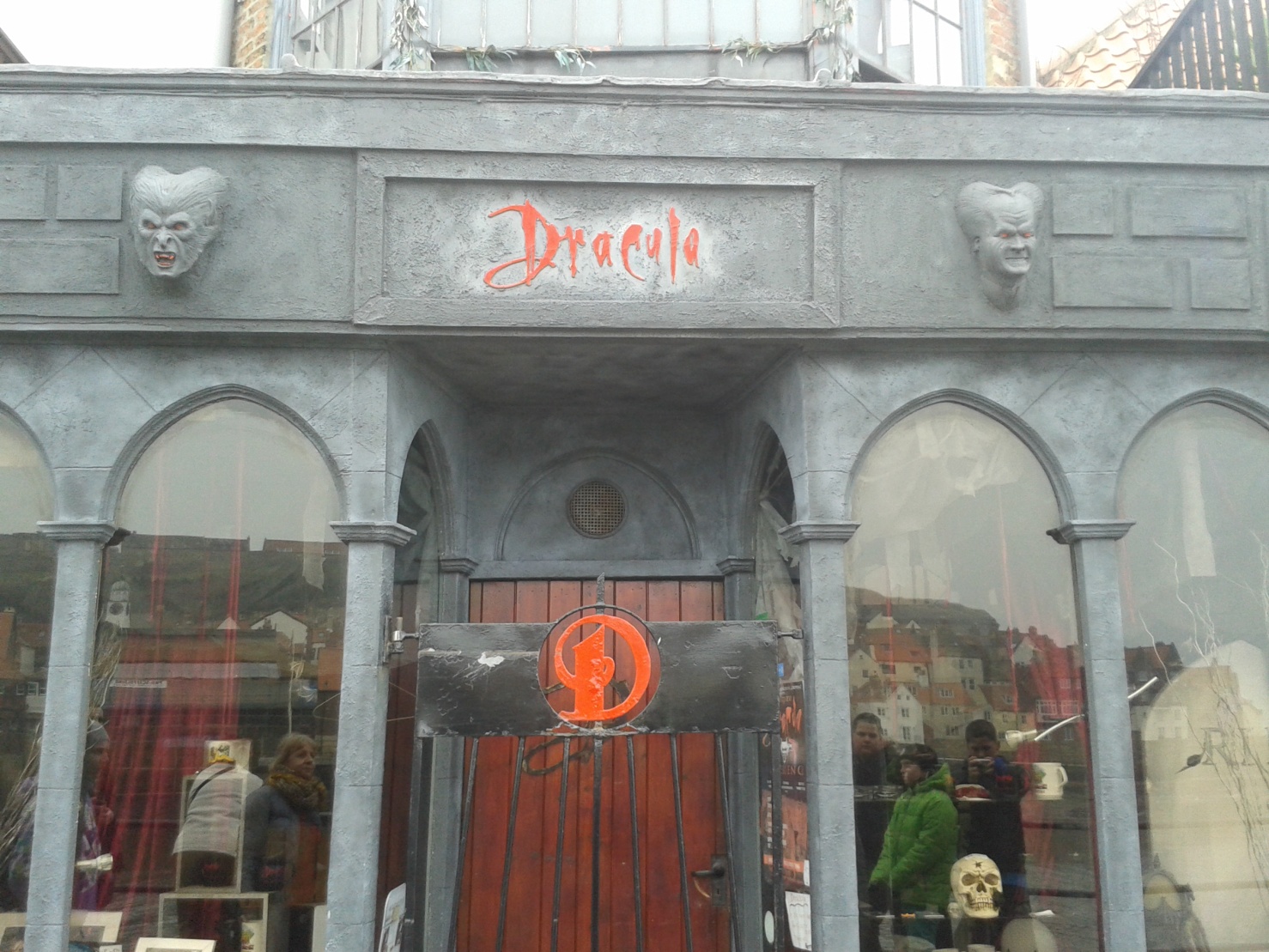 Predstavenie Dracula... Bolo zavreté ....
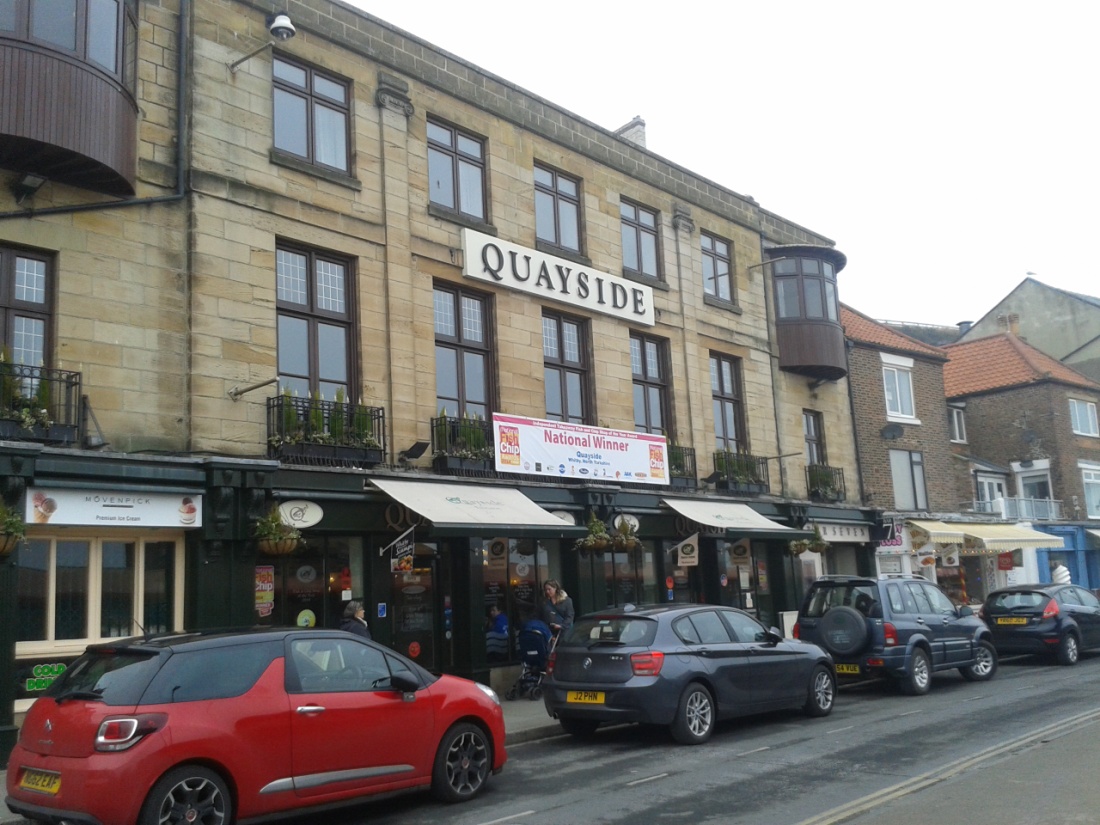 Reštaurácia, v ktorej sme jedli ...........
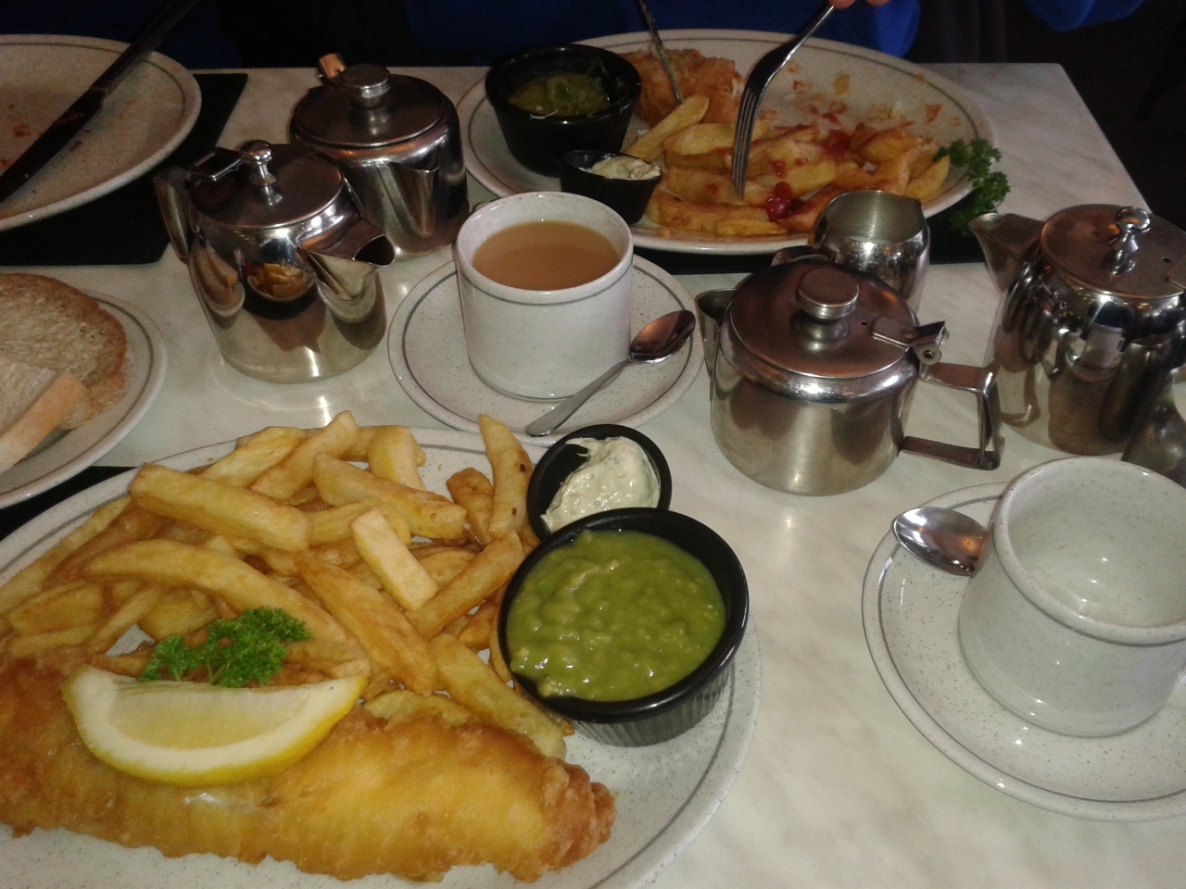 ....ich tradičnéé...

....fish and chips,

....čaj s mliekom.
Ďakujem za pozornosť